VASKI –KOKOELMAPROJEKTI
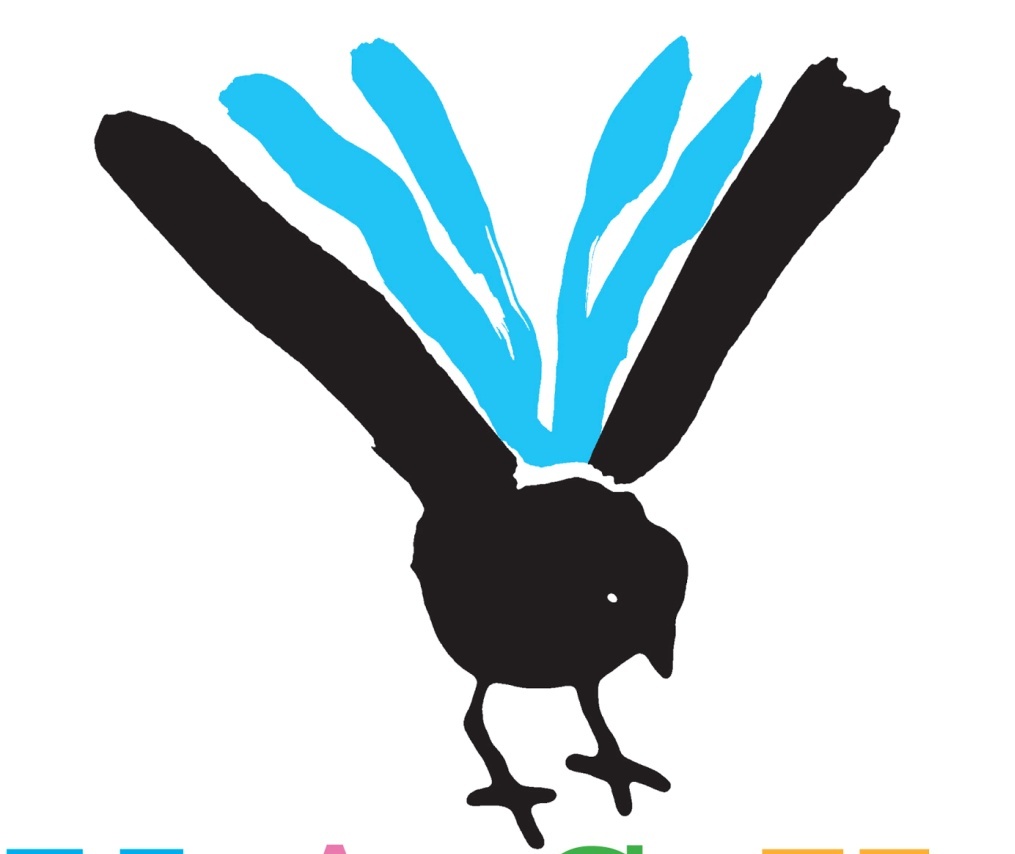 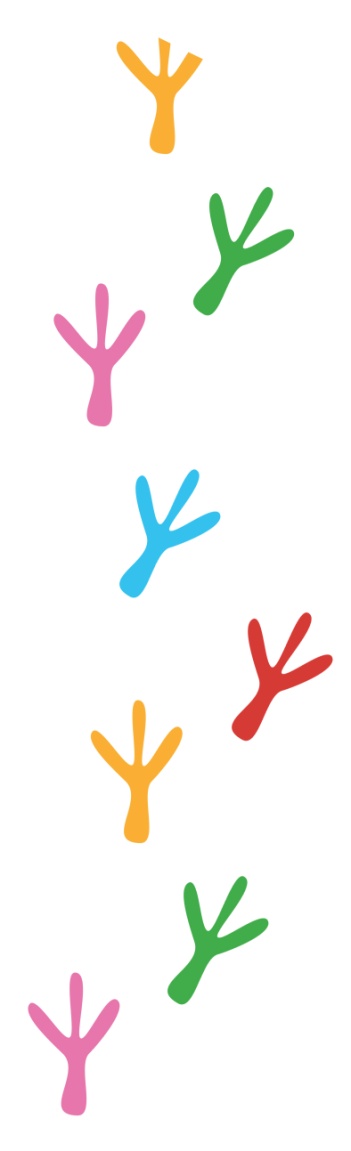 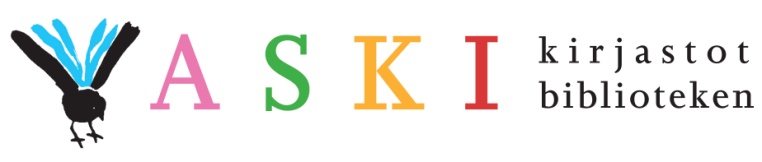 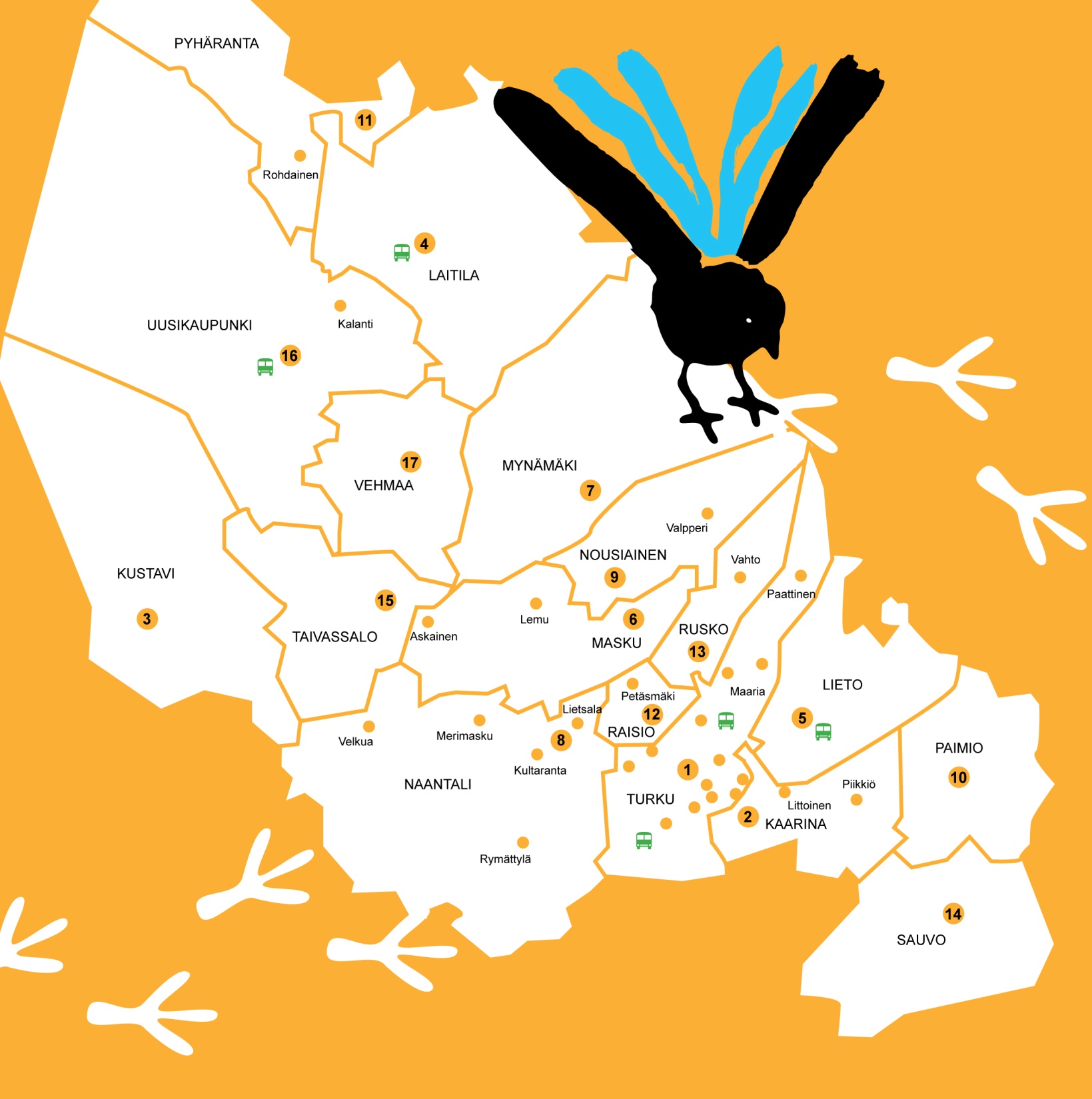 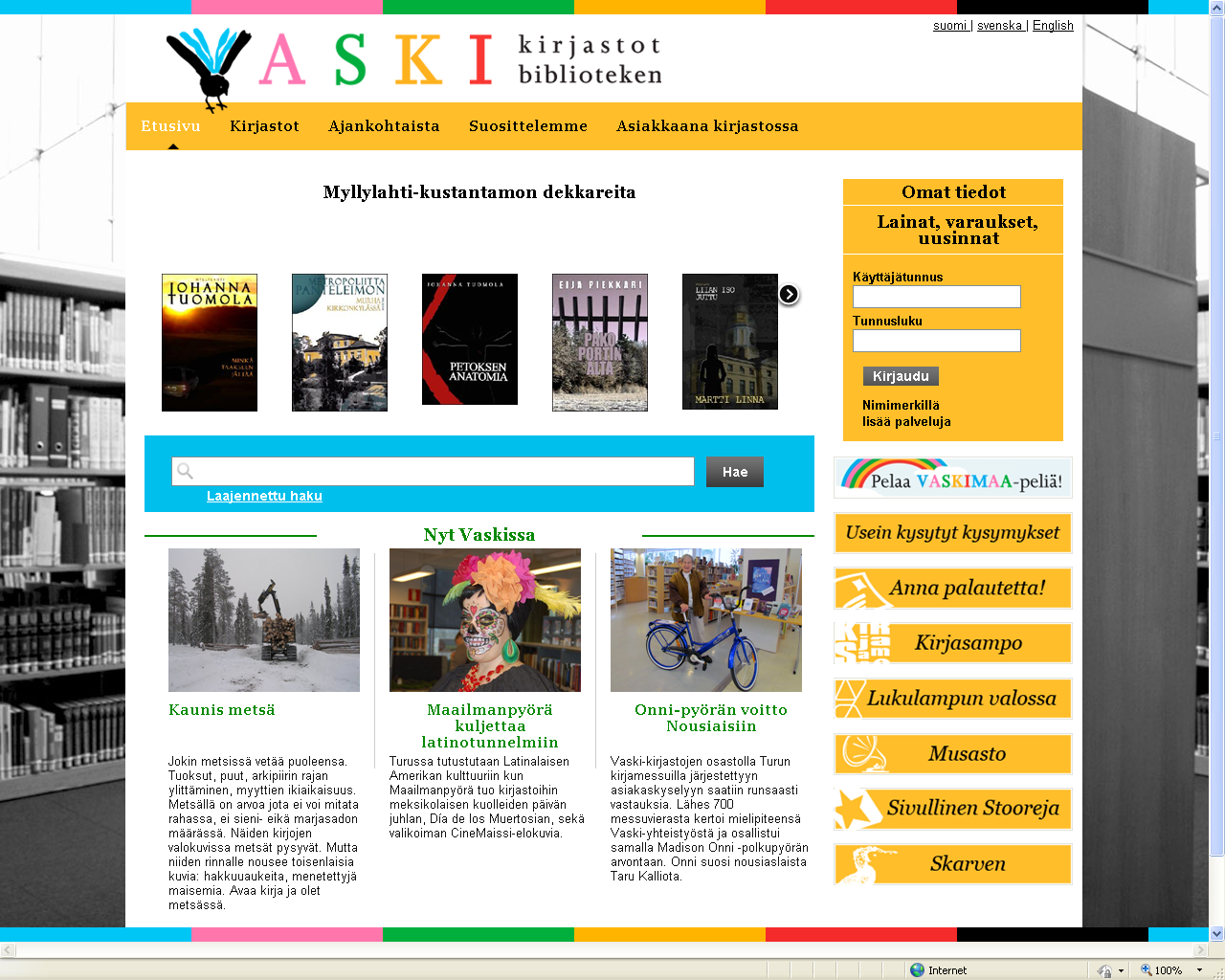 VASKI –ALUEEN VÄESTÖJAKAUMA
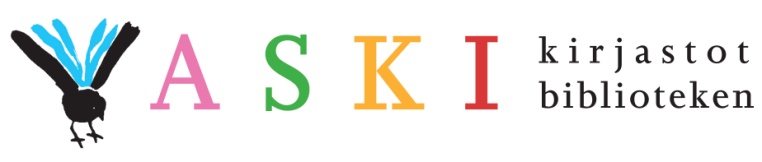 VASKI-KOKOELMA
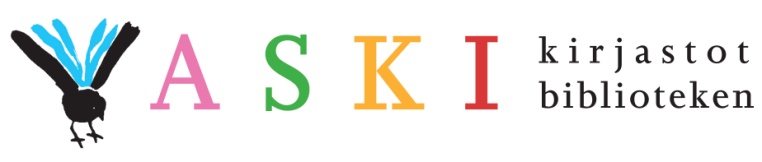 PROJEKTIN TAVOITTEET
Luoda  kokonaiskuva Vaski-kirjastojen nykyisistä kokoelmista tilastojen, haastattelujen ja kirjastovierailujen avulla

Kartoittaa kirjastojen toimintaympäristössä tapahtuvia muutoksia ja arvioida niiden vaikutusta kokoelmalinjauksiin ja kokoelmatyön kehittämistarpeisiin

Visioida kokoelmien kehitystä, erityisesti e-aineistojen osalta ja laatia ehdotus Vaskikokoelman linjoiksi

Selvittää kokoelmiin ja kokoelmatyöhön liittyviä yhteistyötarpeita, suunnitella ja laatia päätösehdotuksia käytännön yhteistyöhön liittyen
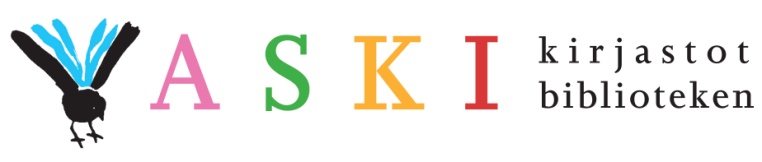 PROJEKTIN OSAKOKONAISUUDET JA AIKATAULU
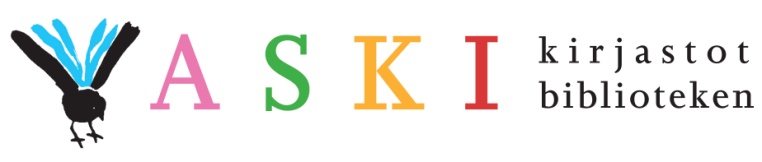 VASKIN KOKOELMATYÖN LINJAUKSIA
Yhteinen kirjastojärjestelmä, logistiikka ja käyttösäännöt

Aineiston hankintapaikkojen yhteinen kilpailutus

E-aineistojen valinnan ja kokoelmanhoidon keskitetty ratkaisu

Jokeri-säännöt mahdollistavat uutuusaineiston löytämisen hyllystä

Sisältöjen avaaminen ja markkinointi asiakkaille
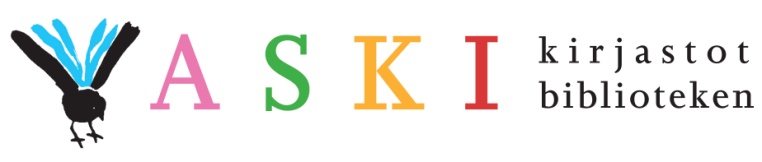 TARKASTELTAVAT TEEMAT PROJEKTISSA
Kokoelman osat, joissa yhteistyön tehostaminen ja kokoelman yhteiskäyttöisyyden kehittäminen tuntuvat mielekkäimmiltä ja luonnollisimmilta:

Varastointi

E-aineistot

Musiikki-kokoelma

Vieraskielinen kokoelma erityisesti harvinaiskielten osalta
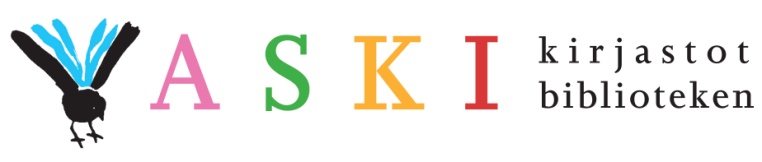 TOTEUTUSTAVAT
Ohjausryhmät: Vaski-kirjastojen työvaliokunta ja kokoelmatyöryhmä

Pääpaino kirjastovierailuissa ja henkilökunnan strukturoiduissa haastatteluissa

Tilastot syventävät haastatteluin kerättyä tietoa Vaski-kokoelmasta

Kirjastojen toimintaympäristön muutosten tarkastelu ja valtakunnallisten hankkeiden seuraaminen erityisesti e-aineistojen osalta.

Ideointipajat
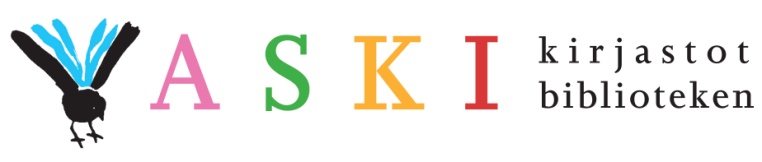 KIRJASTOVIERAILUT JA HAASTATTELUT
Kirjastovierailut ja henkilökunnan haastattelut toteutettu elo- ja syyskuun aikana kuntien pääkirjastoissa.

Haastatteluissa käyty läpi kirjastojen kokoelmia ja Vaski-yhteistyöhön liittyviä teemoja: varastointi, e-aineistot, musiikki ja vieras-/harvinaiskieliset kokoelmat.

Mielipiteistä/ideoista yhteenvedot teemoittain, joiden pohjalta laaditaan ehdotuksia Vaskin kokoelmayhteistyöstä.

Tilastojen ja haastattelujen pohjalta laaditaan kunta/kirjastokohtaiset kokoelmakuvaukset Vaski-kokoelmaselvitykseen, joka lisää tietämystä eri kirjastojen kokoelmista, niiden erityispiirteistä ja toimii tukena kehittämistyölle.
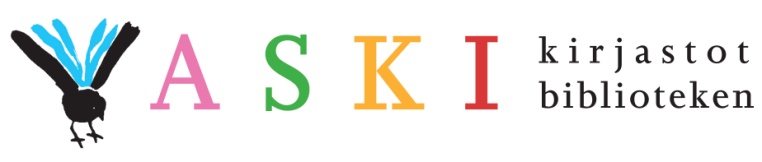 YHTEENVETOA: VARASTOINTI
Vaski-alueella on 22 varastoa, joissa n. 225000 nidettä.

Turussa 64 % aineistosta, Raisiossa 9 % aineistosta
Muuta varastot lähivaraston kaltaisia aktiivivarastoja, joissa on varastoituna lähinnä kausiaineistoa, paikallisaineistoa ja aktiivikäytössä olevaa aineistoa.

Vaski-yhteistyön myötä varastoja on supistettu tai jopa poistettu.

Projektin aikana pohdittu varastojen keskittämistä yhteen tai muutamaan kirjastoon. 

Koska kansallinen musiikin varastointi on ratkaisematta, Raisioon varastoidaan keskitetysti Vaski-kirjastojen musiikkia (cd-levyjä). Turku varastoi edelleen omansa.
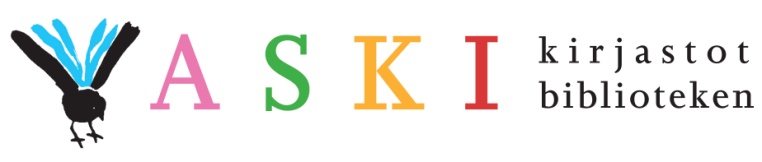 YHTEENVETOA: VARASTOINTI
Kirjastot ovat painottaneet maakuntakirjaston roolia varastointikysymyksessä.

Ehdotettua: Lasten ja nuorten kirjallisuuden varastoinnin keskittäminen Turkuun, varastoitavien kausijulkaisujen kartoitusta ja päällekkäisyyksien karsintaa, viimeisten niteiden varastointi Turkuun (paitsi musiikki). 

Varastoaineiston omistajuuteen liittyvät kysymykset vielä ratkaisematta. 

Sovittavien linjausten mukaan laaditaan käytännön varastointiohjeet kirjastoille.
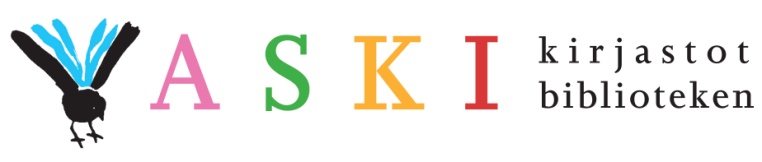 YHTEENVETOA: E-AINEISTOT
Kirjastojen näkemyksiä on kartoitettu e-aineistojen tulevaisuuden sisällöistä.

Haastattelujen yhteydessä on toivottu keskityttäväksi sellaisten tietokantojen ja e-aineistojen tarjontaan, jotka tukevat yleisen kirjaston tehtävä ja profiilia.

Tietokantatarjontaa on räätälöity uudelleen

FinELib -sopimuksia päättyy 2012 lopussa. Vaski ei uusi Encyclopedia Britannica, Grove Art, Grove Music, Medic ja Mediearkivet –tietokantojen sopimuksia. Näiden käyttö ollut vähäistä suhteessa korkeisiin kustannuksiin.
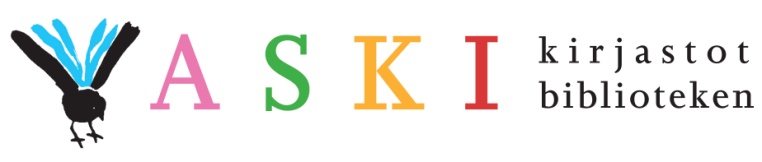 YHTEENVETOA: E-AINEISTOT
E-kirjallisuuden verkkolainausta ei ole ratkaistu kansallisesti. Vaski odottaa kansallisia ratkaisuja ja on mukana niiden kehittämisessä, esim. SSYK –hankkeessa.

Väliaikaisena ratkaisuna tietokantatarjonnan räätälöinnistä syntyneet säästöt kohdennetaan Overdrive –palvelun käyttöönottoon vuoden 2013 aikana.
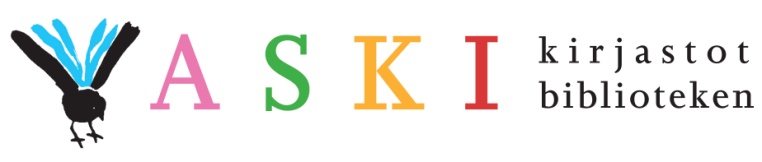 YHTEENVETOA: MUSIIKKIKOKOELMA
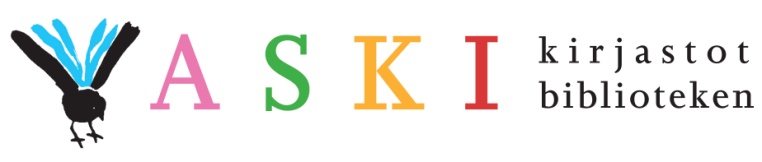 YHTEENVETOA: MUSIIKKIKOKOELMA
Viimeisen 10 vuoden aikana musiikkiäänitekokoelmia on kasvatettu kirjastoissa kovan kysynnän vuoksi. Koko Vaskin musiikkiäänitekokoelma on kasvanut 93 % 10:ssä vuodessa. 

Kirjaston toimintaympäristössä on tapahtunut muutoksia, jotka ovat vaikuttaneet  joidenkin musiikin lajien lainaukseen.

Lainaus on laskenut kahden viime vuoden aikana.

Vuonna 2011 äänitteitä oli Vaskikokoelmissa n. 119 000. Lainaus oli n. 412 000
Aineiston kiertonopeus oli vuonna 2011 3,5
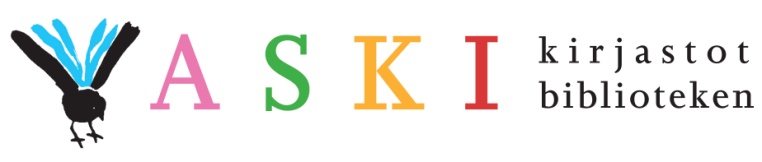 YHTEENVETOA: MUSIIKKIKOKOELMA
Projektin aikana on järjestetty musiikinasiantuntijoiden ideointipaja, jossa on kartoitettu ajatuksia Vaskin musiikkikokoelmien kehittämisestä ja kokoelmayhteistyön lisäämisestä.

Ideointipajassa todettua:

Musiikin verkkojakeluun kirjastoissa ei ole olemassa kirjaston kannalta järkevää ratkaisua. Siksi musiikin e-palvelun järjestäminen on toistaiseksi suljettu pois Vaskin tavoitteista.

Vaski-kirjastoissa keskitytään jatkossakin fyysisten kokoelmien kehittämiseen.
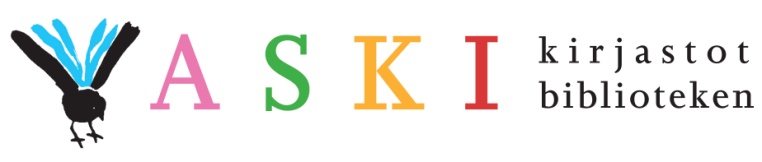 YHTEENVETOA: MUSIIKKIKOKOELMA
Ideointipajassa todettua (jatkoa):

Perustetaan kevytrakenteinen asiantuntijarinki/verkosto, joka suunnittelee kokoelmien yhteiskäytön parantamista, kokoelmien sisältöjen avaamista ja markkinointia sekä kokoelmien arkipäiväistämistä. 

Yhteiskäyttöisyyden lisäämiseen on liittynyt keskustelua keskitetystä valinnasta, kellutuksesta ja siirtokokoelmista. Asiantuntijarinki tulee pohtimaan kuitenkin muita tapoja yhteistyön ja yhteiskäyttöisyyden lisäämiseksi, esim. tuotteistettuja kiertäviä tapahtumia tms., joihin myös kokoelmat ovat mielekkäästi kytkettynä. 

Turun rooli maakuntakirjastona ja erikoistunut musiikkikokoelmatyö tukee ja avustaa muita kirjastoja kokoelmien kehittämisessä myös siirtokokoelmin.
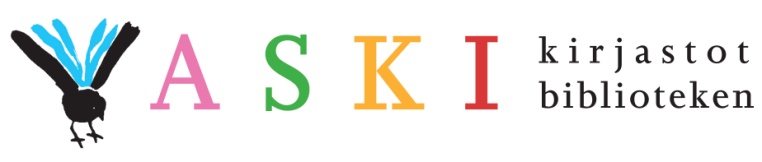 YHTEENVETOA: 
HARVINAISKIELINEN KOKOELMA
Harvinaiskielisen aineiston tarve on lähinnä Turussa ja Raisiossa, jossa väestössä on paljon maahanmuuttajia. Pienehkö, vaihteleva tarve on myös Liedossa, Uudessakaupungissa ja Kaarinassa.

Omia harvinaiskielisiä kokoelmia on täydennetty siirtokokoelmin Helsingin monikielisestä kirjastosta. Siirtokokoelmien hallinnointia on nykyisillä resursseilla vaikea organisoida keskitetysti tiettyyn kirjastoon. 

Aikuisten kokoelman pääpaino on ehdotettu siirrettäväksi e-aineistoihin. Ongelmana on aineiston saatavuus.  Asiaa tarkastellaan uudelleen, jos tarjonnassa tapahtuu muutoksia.

Harvinaiskielisen kokoelman hallinnointiin ei ole löydetty käytännöllistä mallia. Koska aineiston tarve keskittyy vain muutamiin kirjastoihin, ei projektissa esitetä keskitettyä kokoelmanhoitoa.
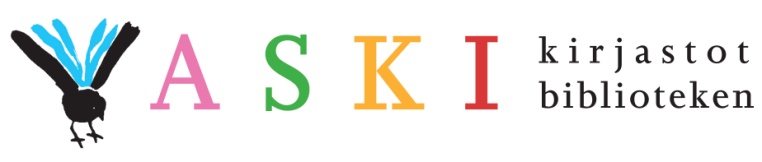 YHTEENVETOA: 
MUU VIERASKIELINEN KOKOELMA
Suurin ja edelleen kasvava kysyntä kirjastoissa on englanninkieliselle nuorten ja aikuisten kaunokirjallisuudelle.

Kokoelmaa täydennetään jatkossa e-aineistoilla niin kauno- kuin tietokirjallisuudenkin osalta.

Kirjastot päättävät itsenäisesti miten kasvava e-kirjojen tarjonta vaikuttaa fyysisiin kokoelmiin.

Maakuntakirjasto avustaa kirjastoja tarvittaessa.

Kirjastoista löytyvää kielitaitoa hyödynnetään kokoelmien hoidossa.
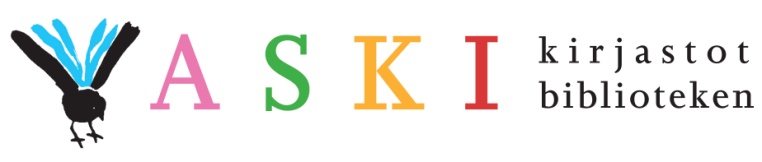 KIRJASTOJEN HUOMIOITA
Kirjastot huomioivat osittain omassa aineistovalinnassaan Vaskikokoelman tilanteen. 

Määrärahojen tarkempaan kohdentamiseen on toivottu parannusta uuden järjestelmän avulla

Uudessa kirjastojärjestelmässä on selkeänä kehittämistavoitteena valintalistojen valintojen näkyvyyden parantaminen yli kuntarajojen. 

Kirjavinkkausten kehittäminen Vaski-tuotteeksi

Kirjastojen profilointi: palvelu- ja kokoelmaprofiilit
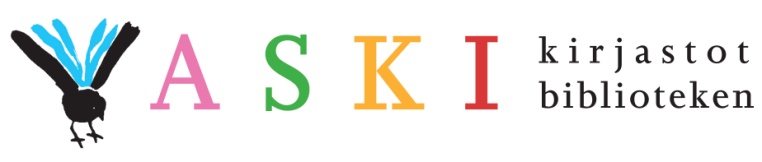 PROJEKTISSA TAPAHTUU:
8.11. Vaskin työvaliokunnan kokous: kirjastovierailujen yhteenvedon esittelyä ja työvaliokunnan ohjeistukset kokoelmalinjauksien valmisteluun 

Joulukuu 2012 Vaskin johtoryhmän: käsitellään projektin tuottamia kokoelmakuvauksia, -linjauksia ja toimintaehdotuksia. 

Tammikuu 2013: Kokoelmalinjausten lopputyöt ja projektin päättäminen
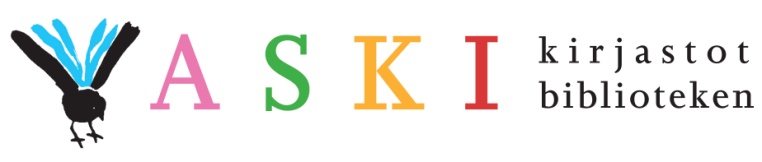 www.vaskikirjastot.fi

sanna.nieminen@turku.fi
www.vaskikirjastot.fi

sanna.nieminen@turku.fi
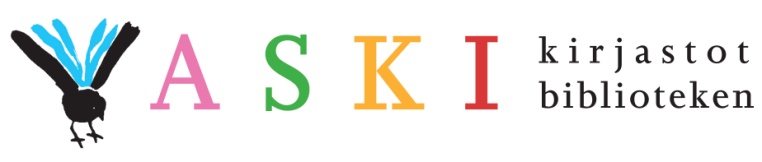